BIG 
DEALS
SALES EVENT
BIG
SAVINGS
SELECTIONS
DISCOUNTS
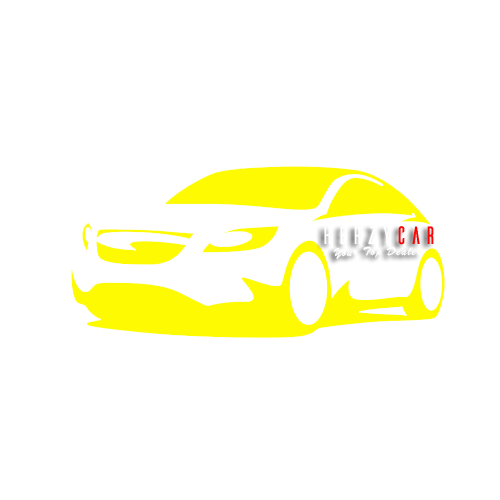 YOUR TOP DEALER
[Speaker Notes: https://www.pngkit.com/bigpic/u2q8i1i1i1w7o0e6/]
299/month
$
2019 Dodge
Challenger
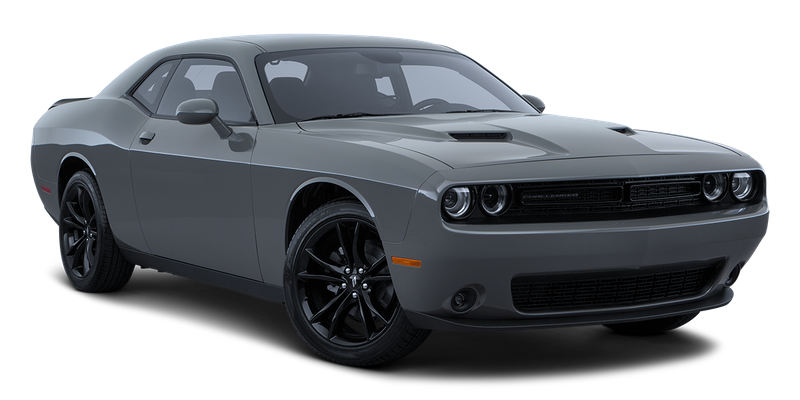 All vehicles are sold on an “Herzy" basis unless otherwise stated and agreed upon at the time of transaction completion through a formal written agreement provided by Herzy Autocar  Inc. Applicable prices and special offers are subject to change with or without notice and shall be at the full discretion of Herzy Autocar  Inc.
herzycar.com
[Speaker Notes: https://www.kisspng.com/png-2016-dodge-challenger-car-chrysler-ram-pickup-2013-3443595/download-png.html
s]
199/month
$
2019 Dodge
Charger
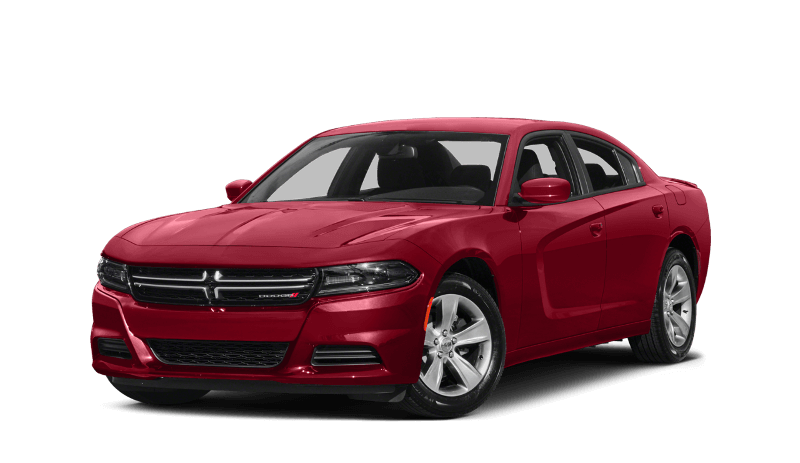 All vehicles are sold on an “Herzy" basis unless otherwise stated and agreed upon at the time of transaction completion through a formal written agreement provided by Herzy Autocar  Inc. Applicable prices and special offers are subject to change with or without notice and shall be at the full discretion of Herzy Autocar  Inc.
herzycar.com
[Speaker Notes: https://www.pngfly.com/png-31m9ba/download.html]
399/month
$
White AUDI
TT Clubsport
Turbo car
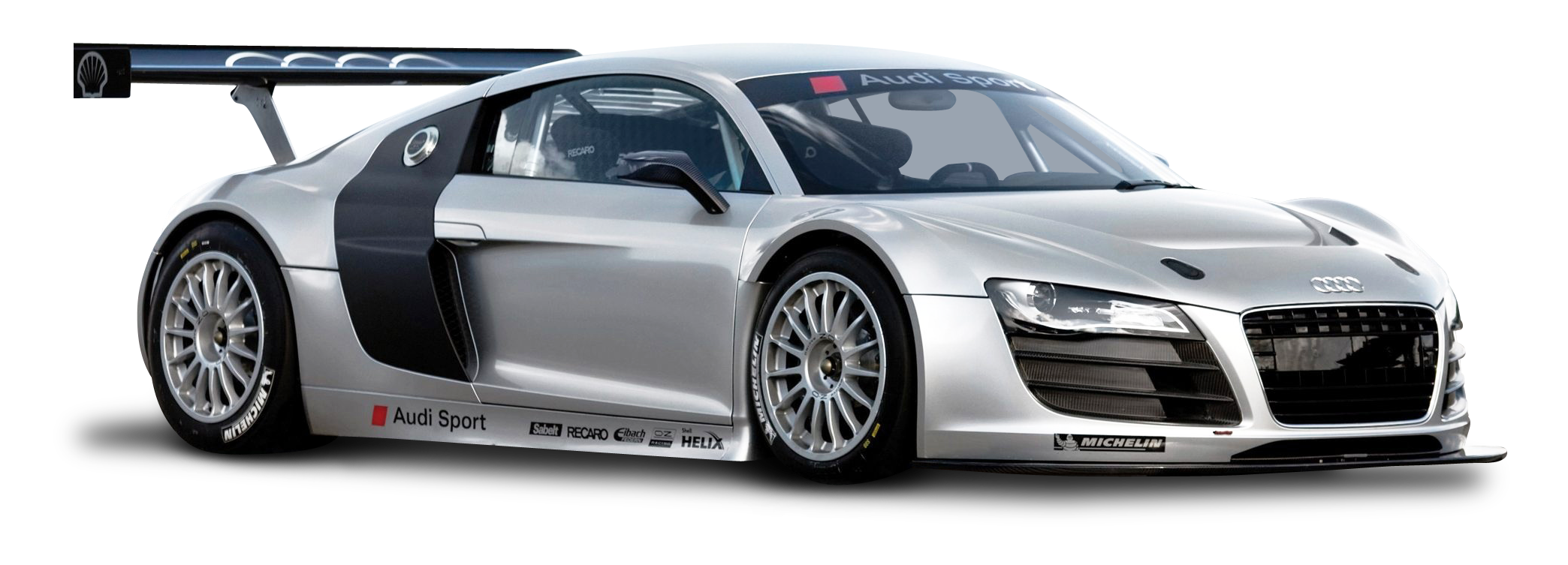 All vehicles are sold on an “Herzy" basis unless otherwise stated and agreed upon at the time of transaction completion through a formal written agreement provided by Herzy Autocar  Inc. Applicable prices and special offers are subject to change with or without notice and shall be at the full discretion of Herzy Autocar  Inc.
herzycar.com
[Speaker Notes: https://purepng.com/photo/2505/transportation-cars-audi-sports-car]
399/month
$
Hyundai
Ix35
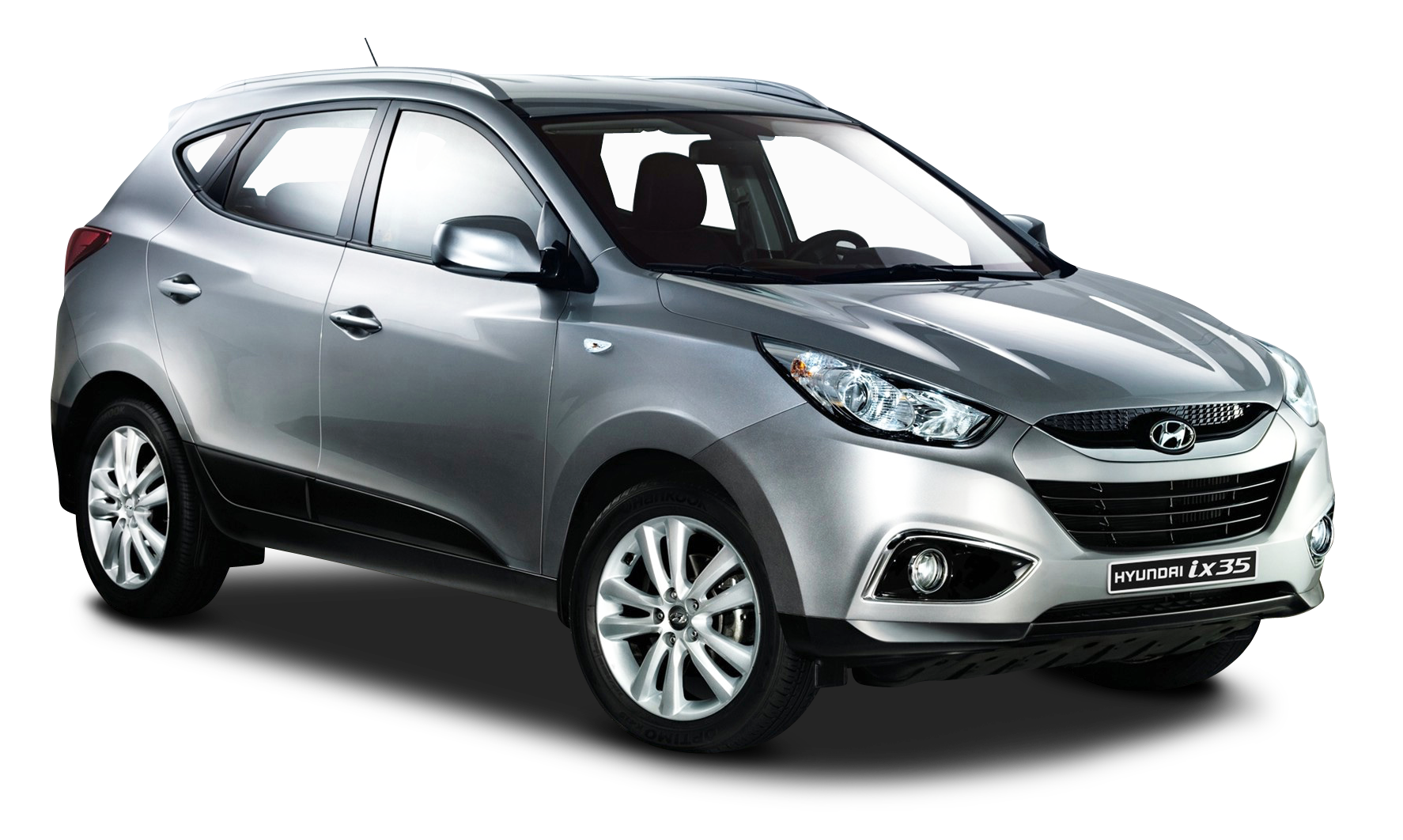 All vehicles are sold on an “Herzy" basis unless otherwise stated and agreed upon at the time of transaction completion through a formal written agreement provided by Herzy Autocar  Inc. Applicable prices and special offers are subject to change with or without notice and shall be at the full discretion of Herzy Autocar  Inc.
herzycar.com
[Speaker Notes: http://www.pngpix.com/download/hyundai-ix35-car-png-image]
699/month
$
TESLA
MODEL X
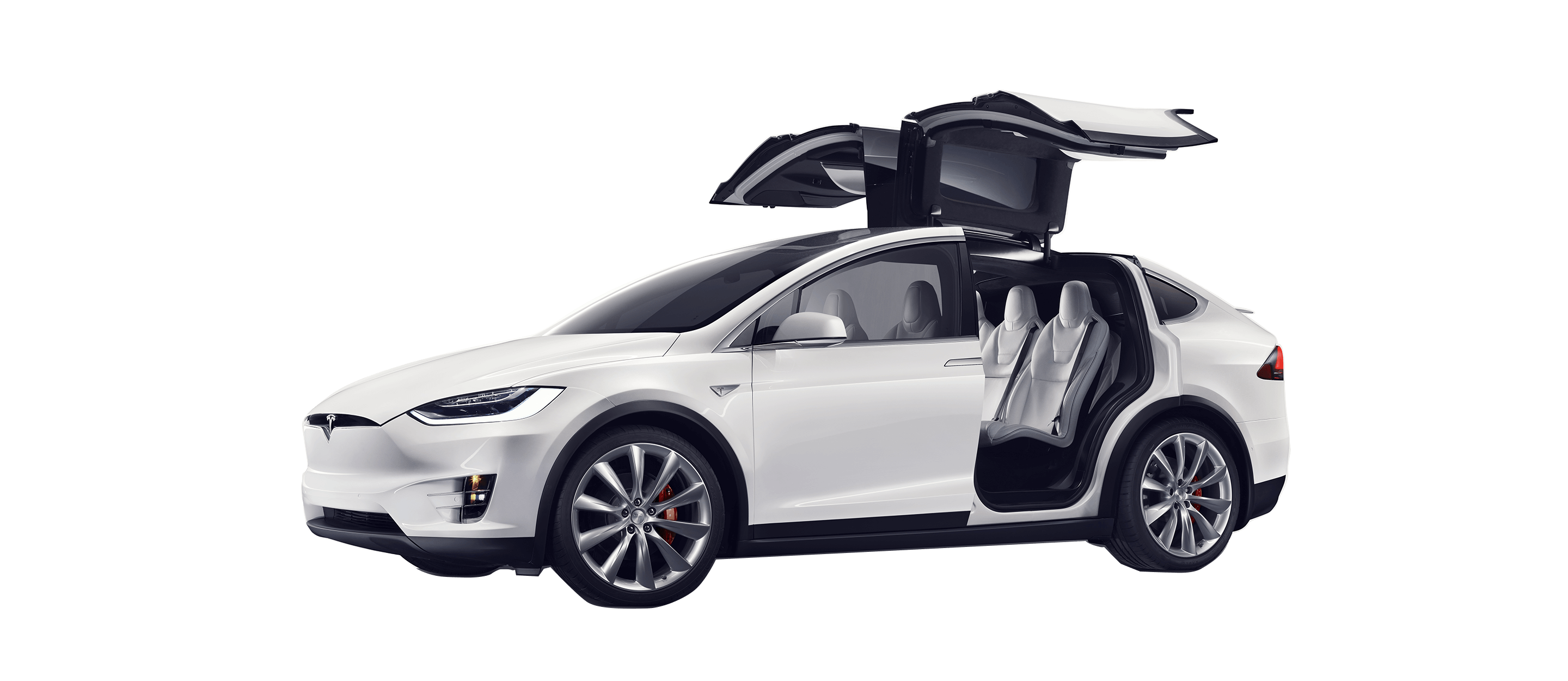 All vehicles are sold on an “Herzy" basis unless otherwise stated and agreed upon at the time of transaction completion through a formal written agreement provided by Herzy Autocar  Inc. Applicable prices and special offers are subject to change with or without notice and shall be at the full discretion of Herzy Autocar  Inc.
herzycar.com
[Speaker Notes: https://purepng.com/photo/28428/transportation-cars-tesla-model-x]
799/month
$
TESLA
MODEL S
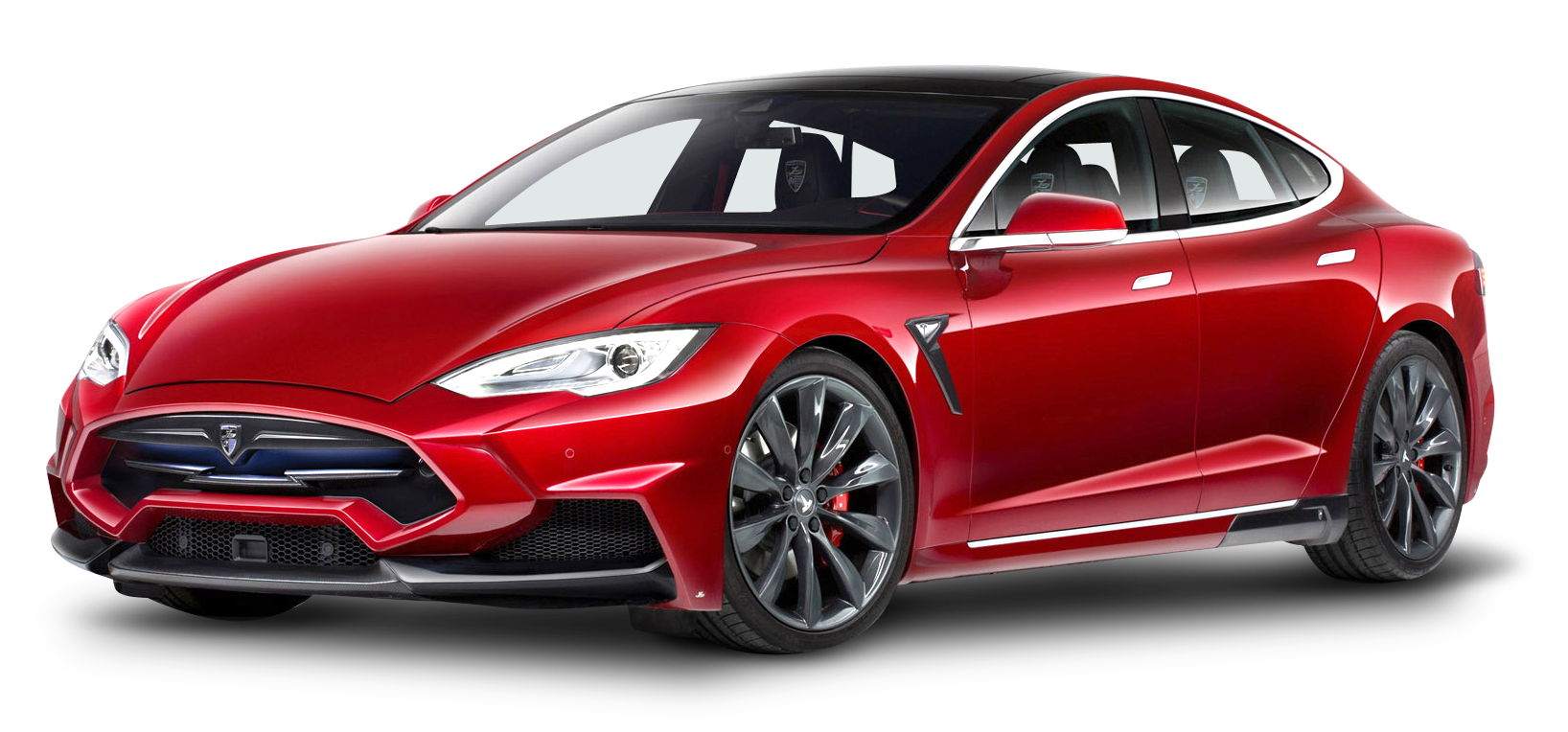 All vehicles are sold on an “Herzy" basis unless otherwise stated and agreed upon at the time of transaction completion through a formal written agreement provided by Herzy Autocar  Inc. Applicable prices and special offers are subject to change with or without notice and shall be at the full discretion of Herzy Autocar  Inc.
herzycar.com
[Speaker Notes: https://purepng.com/photo/28428/transportation-cars-tesla-model-x]
799/month
$
TESLA
MODEL S
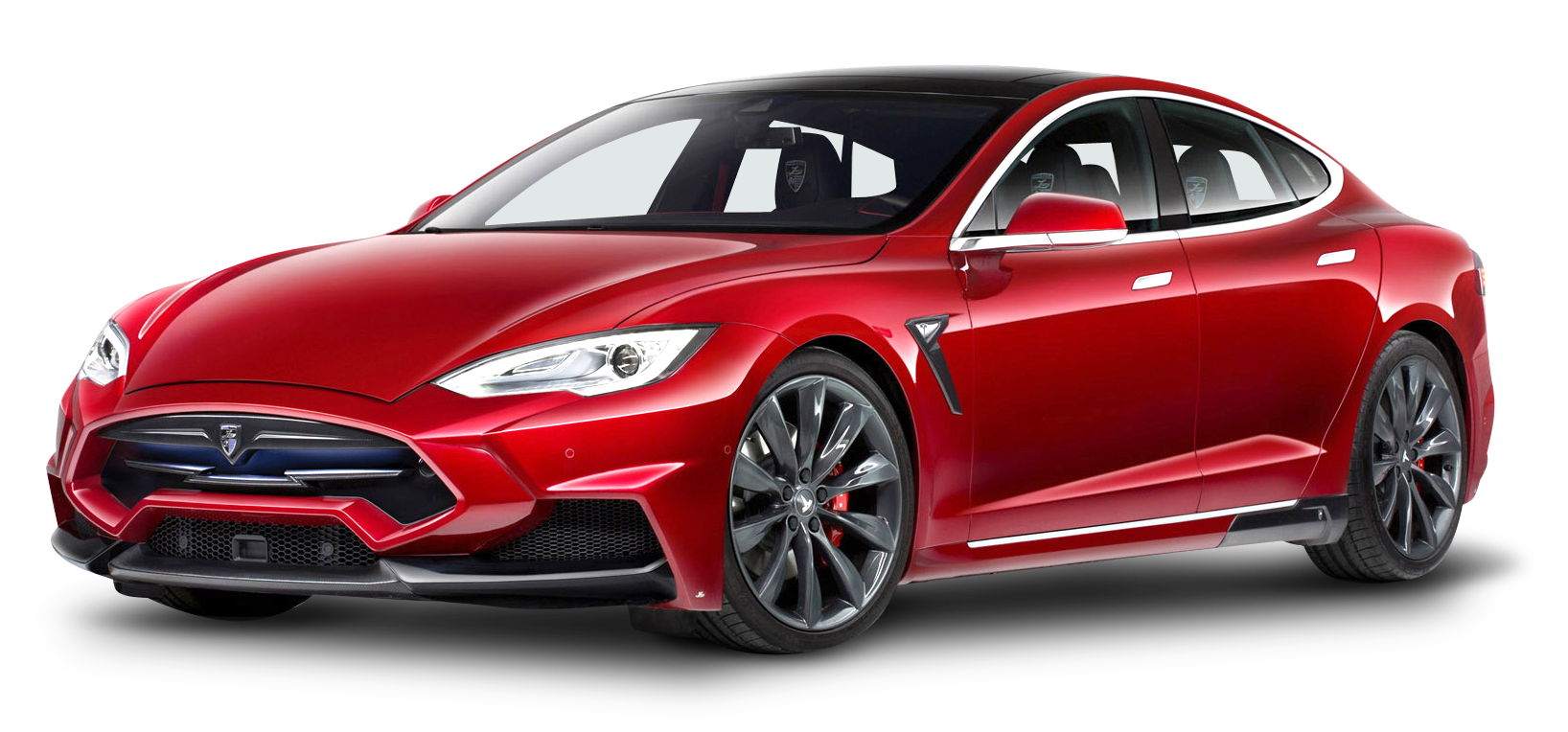 All vehicles are sold on an “Herzy" basis unless otherwise stated and agreed upon at the time of transaction completion through a formal written agreement provided by Herzy Autocar  Inc. Applicable prices and special offers are subject to change with or without notice and shall be at the full discretion of Herzy Autocar  Inc.
herzycar.com
[Speaker Notes: https://purepng.com/photo/28428/transportation-cars-tesla-model-x]
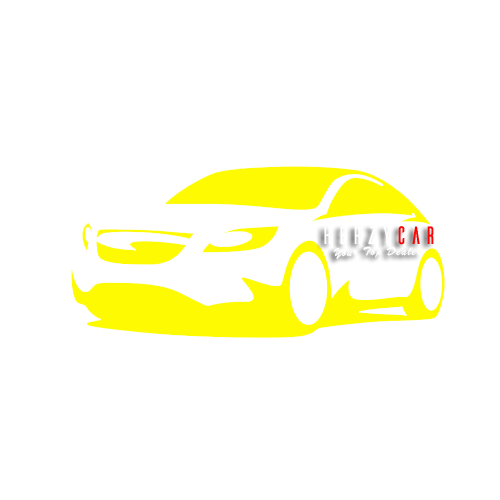 YOUR TOP DEALER
123 Herzy Dealer Drive
HERZYCAR.COM
[Speaker Notes: https://www.pngkit.com/bigpic/u2q8i1i1i1w7o0e6/]